Consequences of desertification:
Reduced agricultural output – fewer crops can be grown

Malnutrition – peple don’t have enough to eat

Famine – people starve

Refugees – people move to new areas

Food Aid – sent by other countries to help
Desertification
What to do about it?
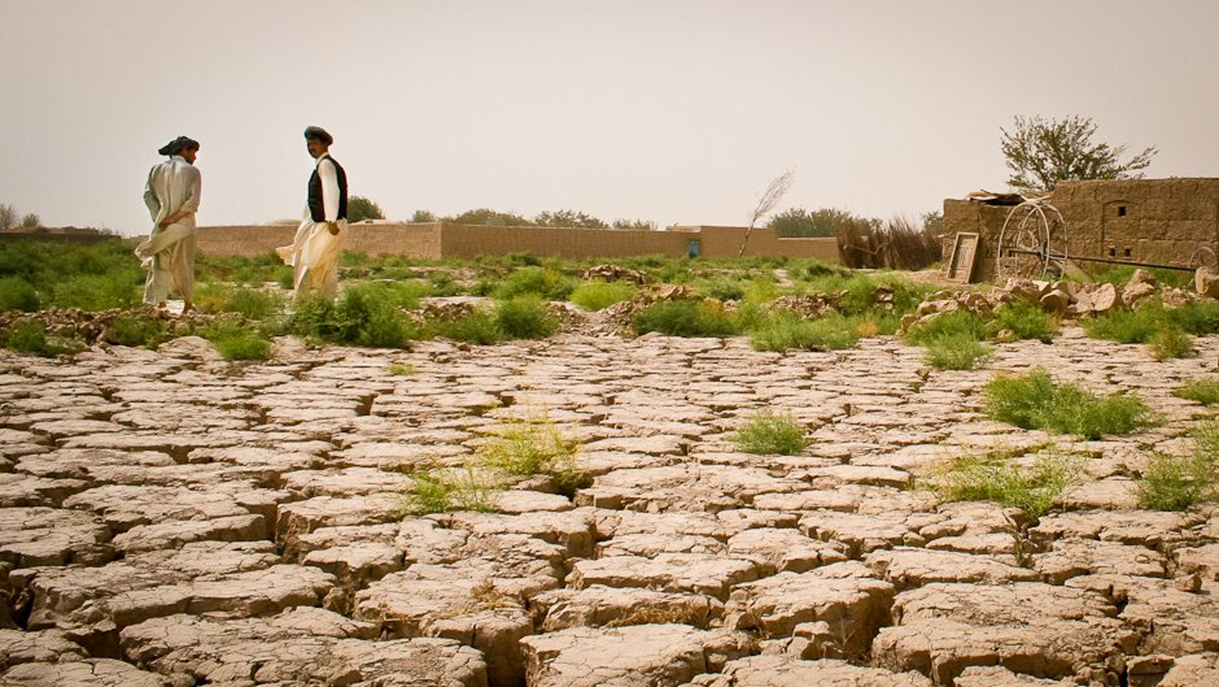 Soil Erosion Can Be Managed …and Desertification Prevented
In Two Ways:
#1 - By Preventing Soil Erosion through 
a process called terracing. 
This builds walls down a sloped area
to catch water when it rains.
It is popular in many Asian nations.
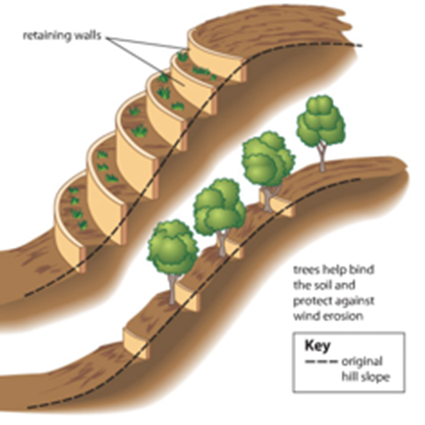 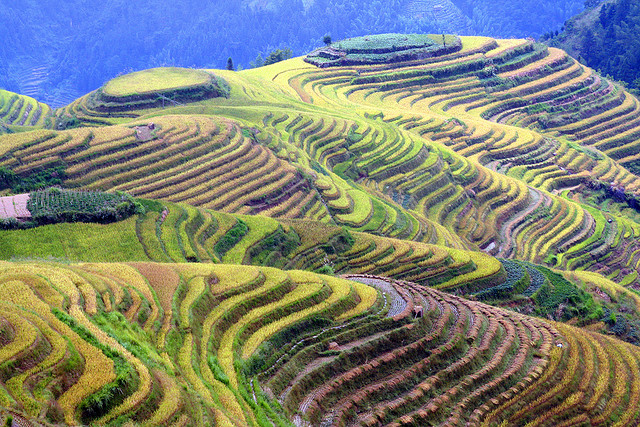 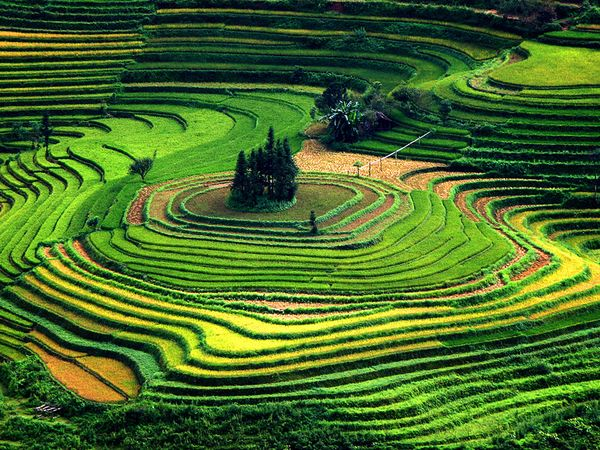 Also to manage desertification:
#2 - Maintaining water levels in the soil through permaculture; a type of pesticide free farming with a mix of small crops (nutrients), trees (oxygen) and livestock (manure) to keep
the soil fertile…
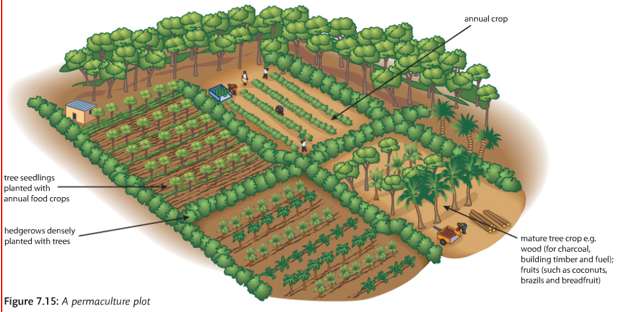 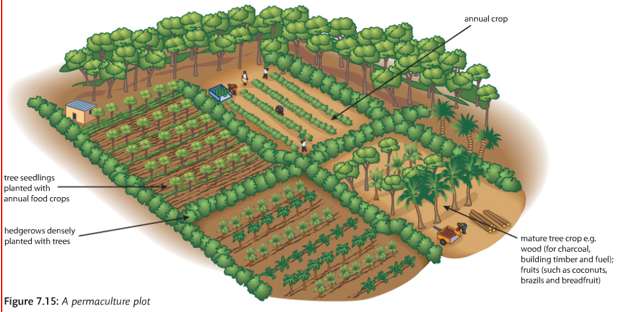 There are other more long-term ways to maintain water levels in the soil… Africa’s “Great Green Wall”
Homework:Look at the causes of desertification; choose one and come up with an additional long-term solution to help reduce or stop desertification in the Sahel…10 sentence minimum, due next class. Write in your notebook under title: “Sahel Homework”